■PRICE CARD
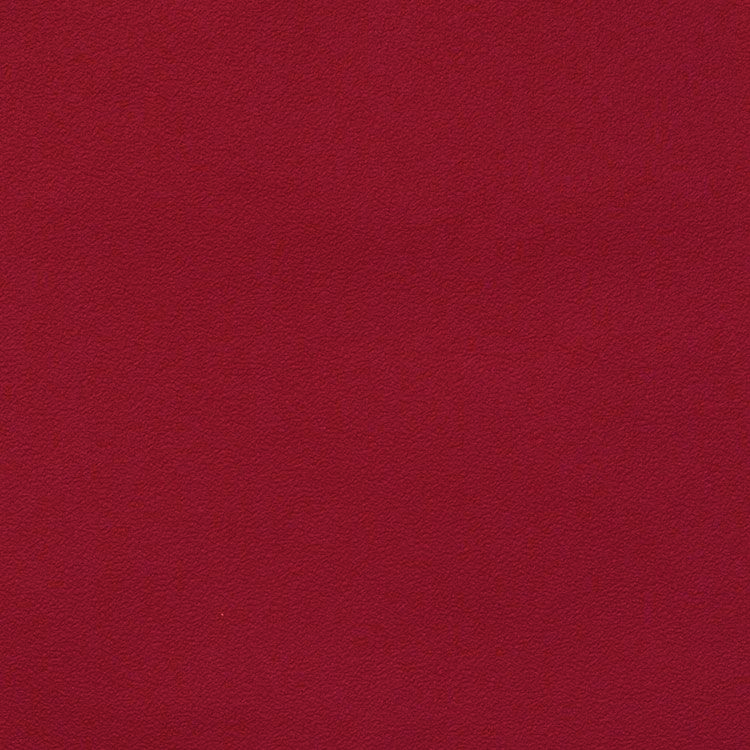 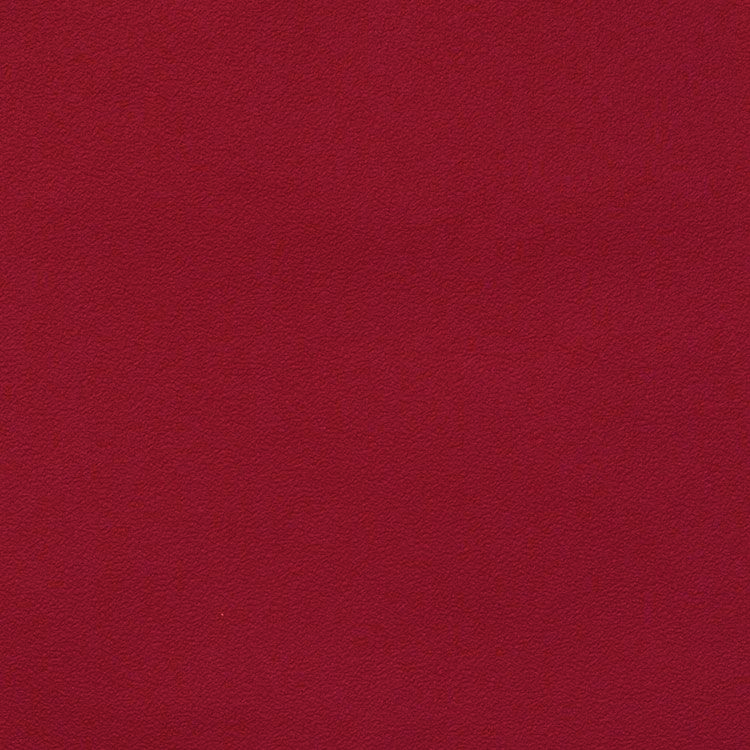 クアルト・ディ・ルナ・シャルドネ
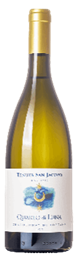 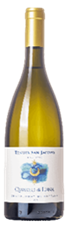 クアルト・ディ・ルナ・シャルドネ
フルーティでボリュームのある
優美な味わい
表現力豊かで力強いワイン
原産国：イタリア/IGT トスカーナ
生産者：テヌータ・サン・ヤコポ
品種　：シャルドネ100%
味わい：白・辛口・フルボディ
原産国：イタリア/IGT トスカーナ
生産者：テヌータ・サン・ヤコポ
品種　：シャルドネ100%
味わい：白・辛口・フルボディ
4,950
円 (税込)
希望小売価格
価格
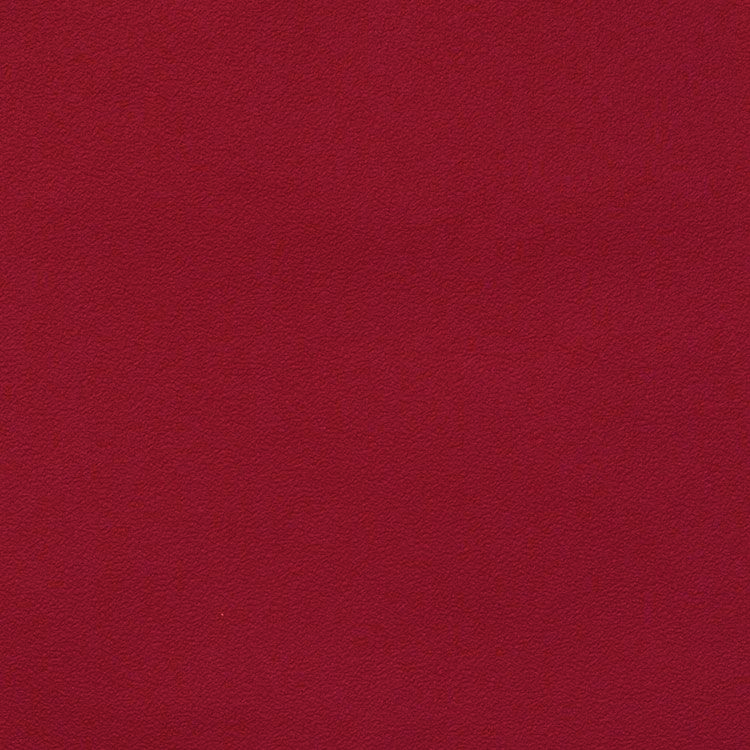 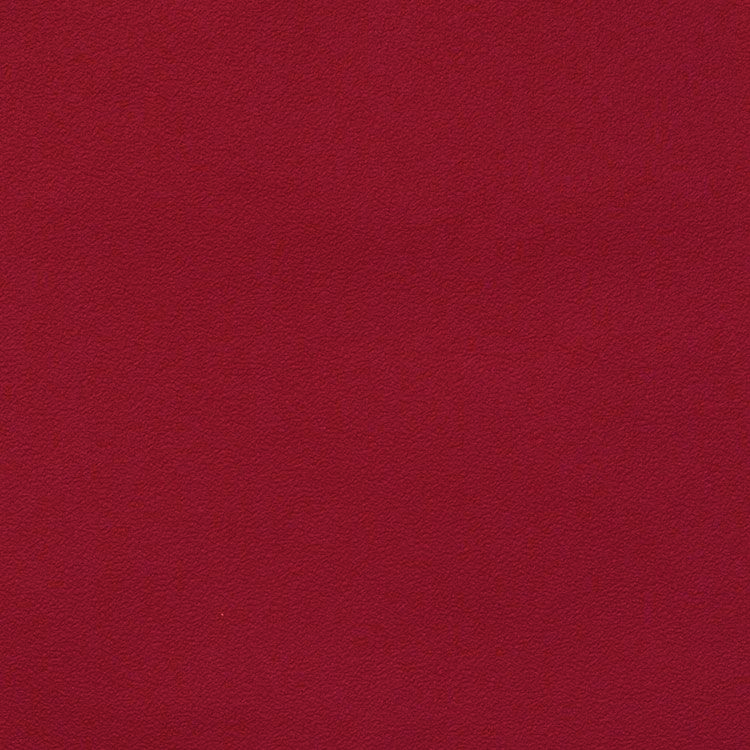 クアルト・ディ・ルナ・シャルドネ
クアルト・ディ・ルナ・シャルドネ
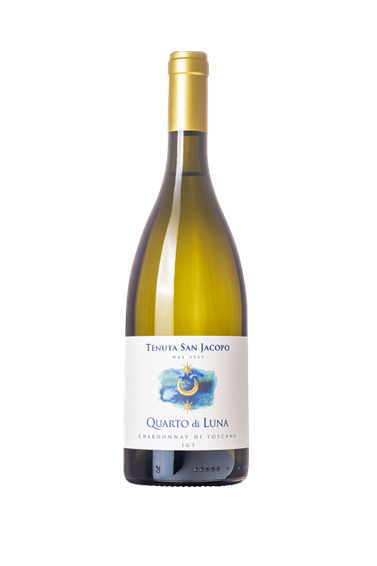 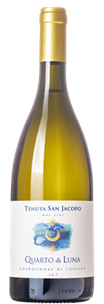 フルーティでボリュームのある
優美な味わい
フルーティでボリュームのある優美な味わい
原産国　：イタリア/IGT トスカーナ
生産者　：テヌータ・サン・ヤコポ
品種　　：シャルドネ100%
味わい　：白・辛口・フルボディ
原産国　：イタリア/IGT トスカーナ
生産者　：テヌータ・サン・ヤコポ
品種　　：シャルドネ100%
味わい　：白・辛口・フルボディ
希望
小売
\4,500 (税込 \4,950)
価格
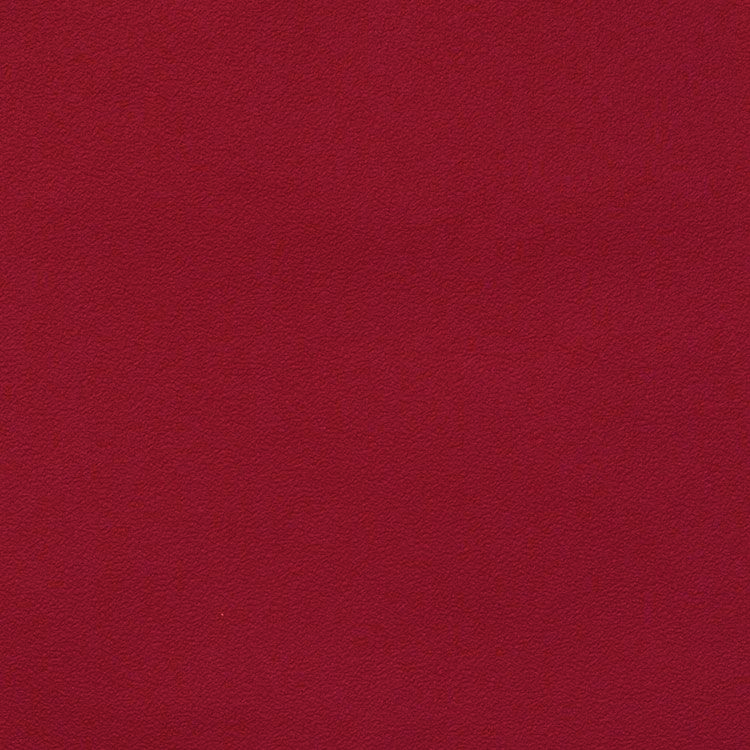 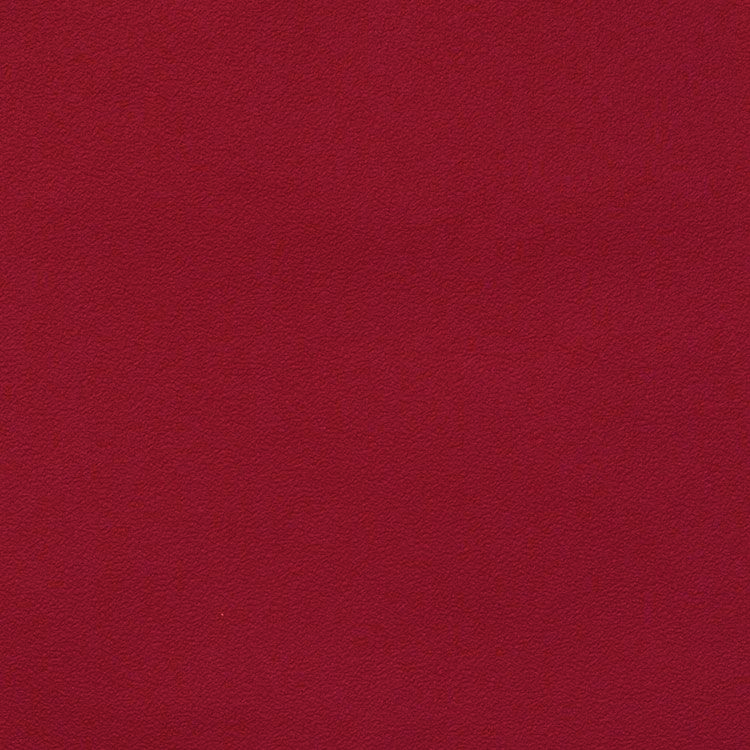 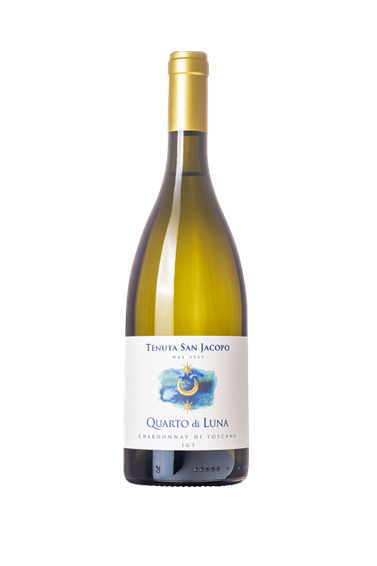 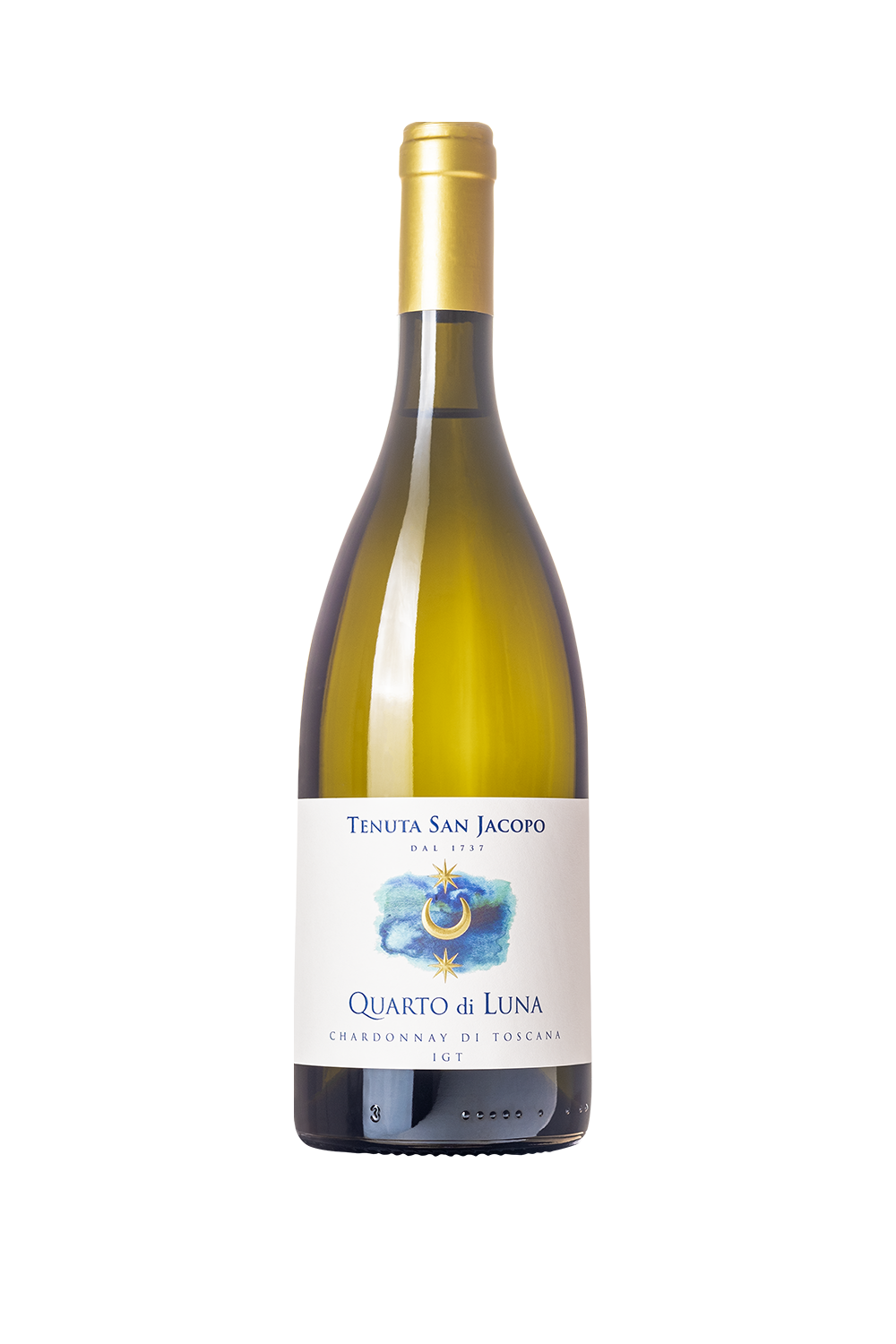 クアルト・ディ・ルナ・シャルドネ
クアルト・ディ・ルナ・シャルドネ
フルーティでボリュームのある優美な味わい
フルーティでボリュームのある優美な味わい
クアルト・ディ・ルナは、海抜300メートルの南/南西向き、樹齢10年以上のシャルドネから栽培されます。手摘みによる収穫後ブドウは圧搾中皮との接触を避け、鮮度を保つために低温（16℃前後）にて発酵。その後6か月のシュールリーを経て瓶詰されます。フルーティでボリュームのある優美な味わいです。
クアルト・ディ・ルナは、海抜300メートルの南/南西向き、樹齢10年以上のシャルドネから栽培されます。手摘みによる収穫後ブドウは圧搾中皮との接触を避け、鮮度を保つために低温（16℃前後）にて発酵。その後6か月のシュールリーを経て瓶詰されます。フルーティでボリュームのある優美な味わいです。
原産国　：イタリア/IGT トスカーナ
生産者　：テヌータ・サン・ヤコポ
品種　　：シャルドネ100%
味わい　：白・辛口・フルボディ
原産国　：イタリア/IGT トスカーナ
生産者　：テヌータ・サン・ヤコポ
品種　　：シャルドネ100%
味わい　：白・辛口・フルボディ
\4,500 (税込 \4,950)
希望
小売
価格